Wheldrake with Thorganby CE Primary School
Curriculum Overview
Long Term Planning

Year 6

Cycle B
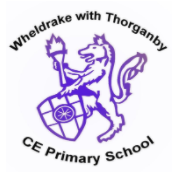 AUTUMN Year 6 


BRAZIL
What can we do to save the Brazilian Rainforest?

TUDORS
Who was Henry VIII’s favourite wife?
SPRING Year 5 

JOURNEYS
Why would people risk their life for a journey?

NATURAL DISASTERS
How do natural disasters happen?
SUMMER Year 5 

ANCIENT GREECE
How have our lives been influenced by the Ancient Greeks?